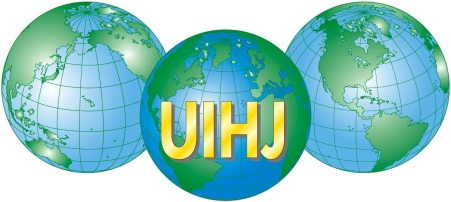 Innovative Rule of Law InitiativeEnforcement ToolkitJos Uitdehaag
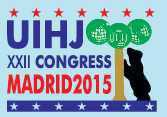 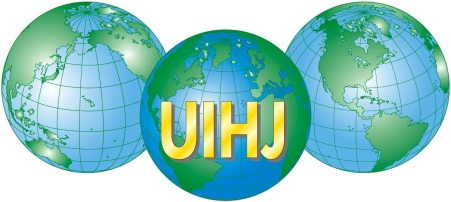 Legal reform: justice for everybody
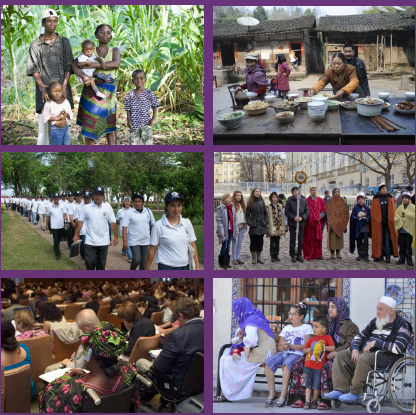 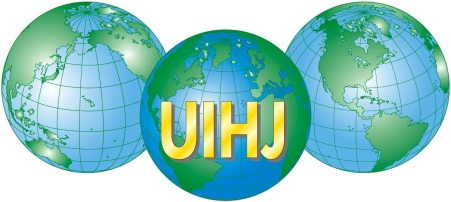 Innovating Justice
Collaborative effort from five legal organizations: 	- CILC: Center for International Legal Cooperation
	- Hague Institute for the Internationalisation of Law 
	- Microjustice Initiative 
	- European Academy for Law and Legislation 
	- Tilburg Institute for Interdisciplinary Studies of 	  Civil Law and Conflict Resolution Systems 
Subsidized by: Dutch Ministry of Economic Affairs, Agriculture and Innovation and the city of The Hague.
Rule of Law: innovation is necessary:
Innovation is necessary:

fundamental rights, government power, absence of corruption, order and security, access to civil justice, effective criminal justice and informal justice and, of course, effective regulatory enforcement.
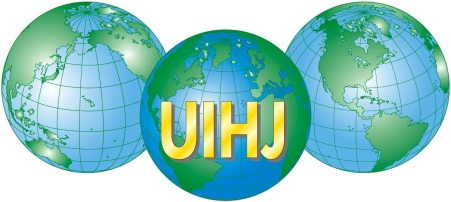 Rule of Law
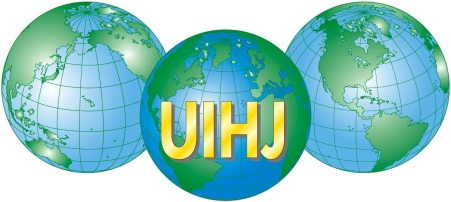 Success in providing, improving and strengthening Rule of Law remains mixed, modest, and hard to measure. 
Achieving real change in this sector has proven to be difficult. 

Aim of the project: to create a platform, in which Rule of Law experts can share experiences, showcase their innovations and learn from each other´s efforts.
Toolkit Enforcement
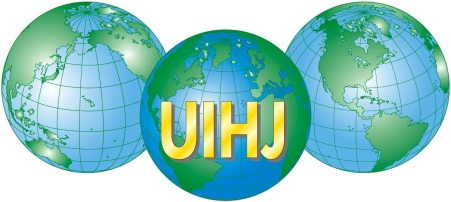 Acting as a road map, the toolkit will help countries and organizations introduce an enforcement law system. 
Instead of imposing one specific system, it provides several possibilities, using best practices from different countries.
Setting standards
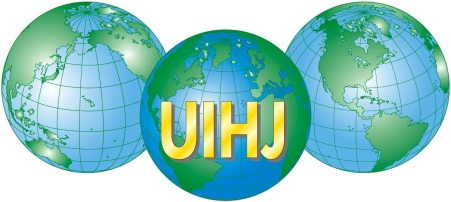 When completed the toolkit:
will present a unique and interlinked 	framework consisting of general and 	international principles, which together will 	provide minimum standards for enforcement 	law;
will list best practices;
when applied will provide insight into the relationship between enforcement law and the rule of law in the country concerned;
will provide a working method for reforming enforcement law, which can be 	used by countries and organizations.
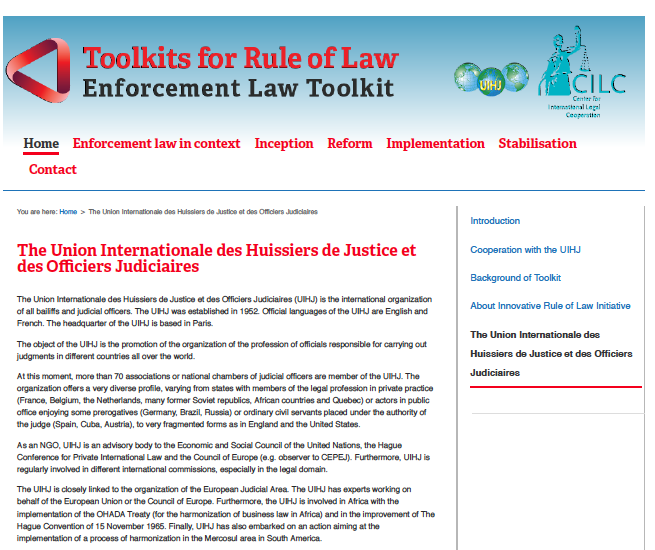 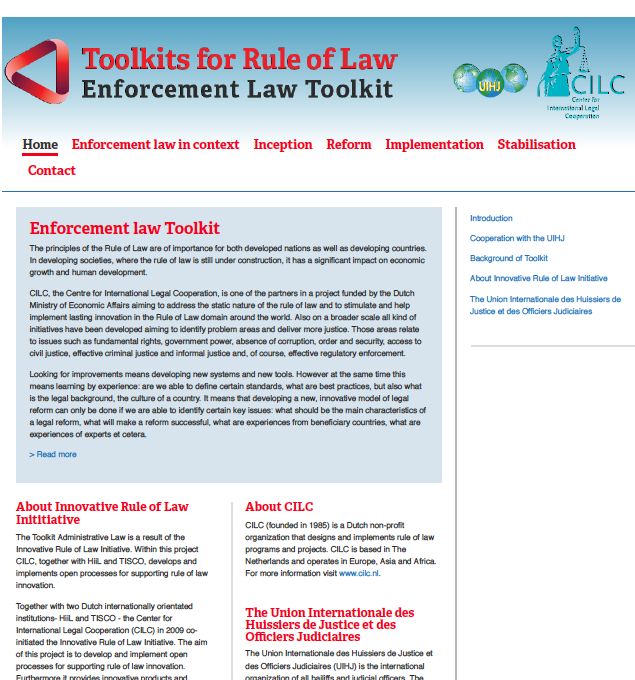 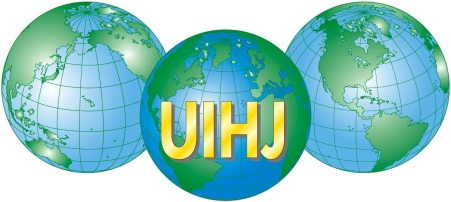 Thank you - Merci
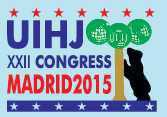